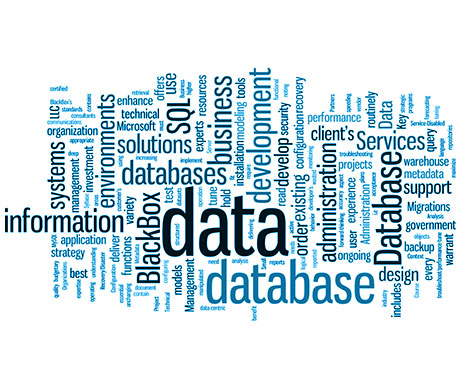 Basic SQL
Sampath Jayarathna
Cal Poly Pomona
Introduction to SQL
SQL functions fit into two broad categories:
Data definition language
SQL includes commands to:
Create database objects, such as tables, indexes, and views
Define access rights to those database objects
Data manipulation language
Includes commands to insert, update, delete, and retrieve data within database tables
2
Introduction to SQL (continued)
SQL is relatively easy to learn
Basic command set has vocabulary of less than 100 words
Nonprocedural language
American National Standards Institute (ANSI) prescribes a standard SQL
Several SQL dialects exist
3
Introduction to SQL (continued)
4
SQL
Data Types
Predefined
Types
Ref Types
Arrays
User-Defined
Types
ROW
Data Struct
Numeric
String
DateTime
Interval
Boolean
Date
Bit
Character
Blob
Exact
Approximate
Time
Fixed
Fixed
Varying
Timestamp
Varying
CLOB
SQL(Built-in) Data Types
Specifying Constraints in SQL
Basic constraints:
Relational Model has 3 basic constraint types that are supported in SQL:
Key constraint: A primary key value cannot be duplicated
Entity Integrity Constraint: A primary key value cannot be null
Referential integrity constraints : The “foreign key “ must have a value that is already present as a primary key, or may be null.
Common SQL Constrains
The following constraints are commonly used in SQL:
NOT NULL - Ensures that a column cannot have a NULL value
UNIQUE - Ensures that all values in a column are different
PRIMARY KEY - A combination of a NOT NULL and UNIQUE. Uniquely identifies each row in a table
FOREIGN KEY - Uniquely identifies a row/record in another table
CHECK - Ensures that all values in a column satisfies a specific condition
DEFAULT - Sets a default value for a column when no value is specified
INDEX - Used to create and retrieve data from the database very quickly
Specifying Key and Referential Integrity Constraints
PRIMARY KEY clause 
Specifies one or more attributes that make up the primary key of a relation
     PRIMARY KEY (Dnumber);
UNIQUE clause 
Specifies alternate (secondary) keys (called CANDIDATE keys in the relational model).
      UNIQUE (Dname);
Specifying Key and Referential Integrity Constraints
FOREIGN KEY clause
Default operation: reject update on violation
Attach referential triggered action clause
Options include SET NULL, CASCADE, and SET DEFAULT
Action taken by the DBMS for SET NULL or SET DEFAULT is the same for both ON DELETE and ON UPDATE
CASCADE option suitable for “relationship” relations
MySQL referential integrity constrain options:
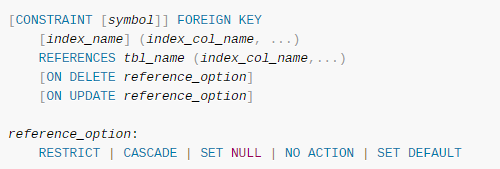 Connecting to MySQL
MySQL provides an interactive shell for creating tables, inserting data, etc.
On Windows, just go to c:\mysql\bin, and type:
mysql
Or, click on the Windows icon
10
Mysql Script File
you can execute a script with the SOURCE command. For example, suppose we have the following script file.
If you’re at the MySQL command line mysql> you have to declare the SQL file as source.
       mysql> source \home\user\Desktop\Company.sql; 

CREATE Company;
USE company;
DROP TABLE IF EXISTS employees;
CREATE TABLE employees (id INT, first_name VARCHAR(20), last_name VARCHAR(30));
INSERT INTO employees (id, first_name, last_name) VALUES (1, 'John', 'Doe');
INSERT INTO employees (id, first_name, last_name) VALUES (2, 'Bob', 'Smith');
INSERT INTO employees (id, first_name, last_name) VALUES (3, 'Jane', 'Doe');
SELECT * FROM employees;
As you can see, the script switches to the ‘Company' database, drops the 'employees' table if it exists, creates the table, inserts three rows, and then displays the contents of the table.
Sample Session
For example:

Enter password:  *****
Welcome to the MySQL monitor.  Commands end with ; or \g.
Your MySQL connection id is 241 to server version: 3.23.49

Type 'help;' or '\h' for help. Type '\c' to clear the buffer.

mysql>

To exit the MySQL Shell, just type QUIT or EXIT:

mysql> QUIT
mysql> exit
12
Canceling a Command
If you decide you don't want to execute a command that you are in the process of entering, cancel it by typing \c

mysql> SELECT
    -> USER()
    -> \c
mysql>
13
Using a Database
To get started on your own database, first check which databases currently exist.
Use the SHOW statement to find out which databases currently exist on the server: 

mysql> SHOW DATABASES;
+----------+
| Database |
+----------+
| mysql    |
| test     |
+----------+
2 rows in set (0.01 sec)
14
Using a Database
To create a new database, issue the “create database” command:
mysql> CREATE DATABASE Company;
To the select a database, issue the “use” command:
mysql> USE Company;
Use the Drop command to delete if the database already exist:
mysql> DROP DATABASE IF EXISTS Company;
15
Creating a Table
Once you have selected a database, you can view all database tables:
mysql> show tables;
Empty set (0.02 sec)
An empty set indicates that I have not created any tables yet.
16
COMPANY relational database schema
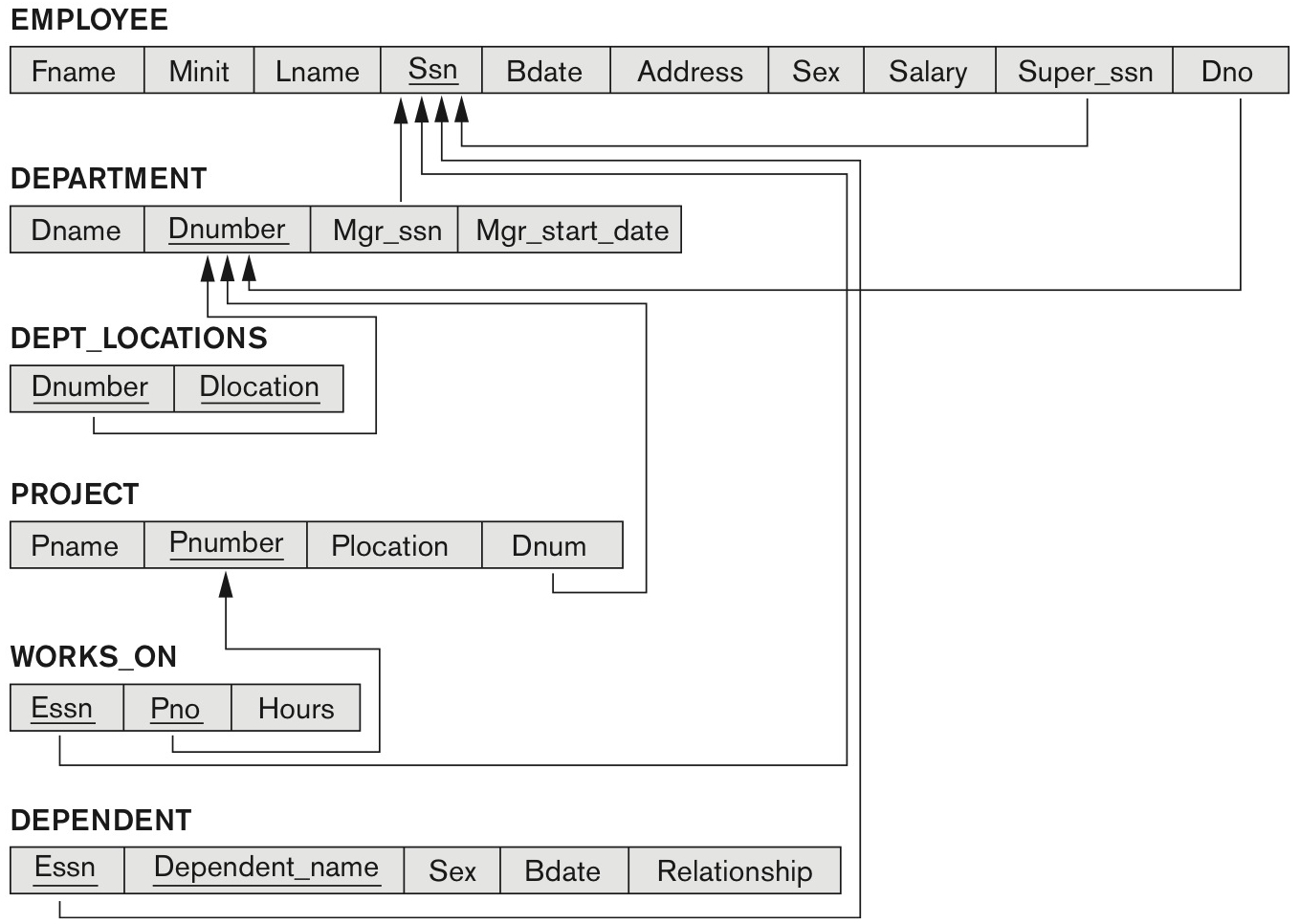 The ERD for the COMPANY database
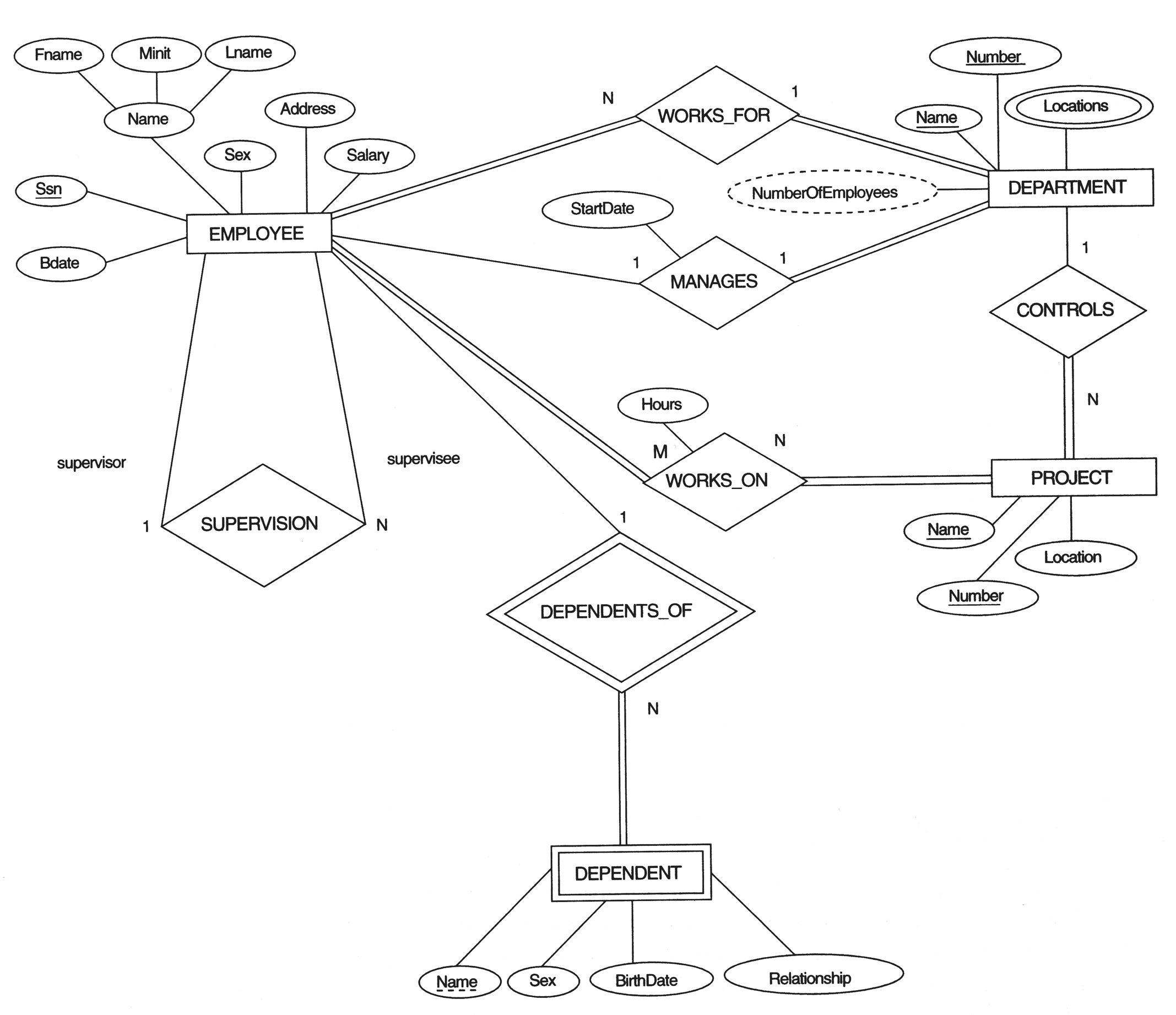 18
One possible database state for the COMPANY relational database schema
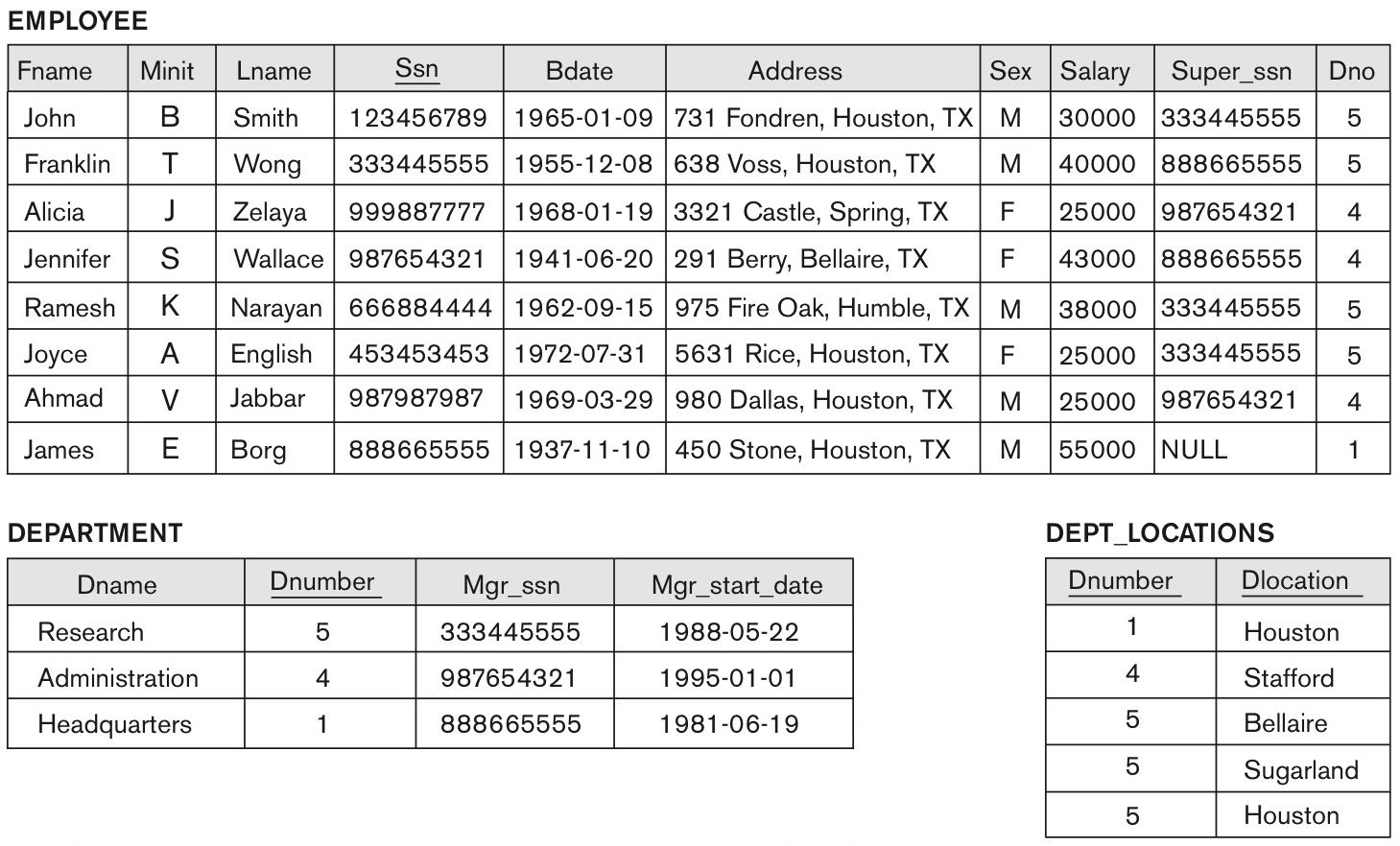 One possible database state for the COMPANY relational database schema – continued
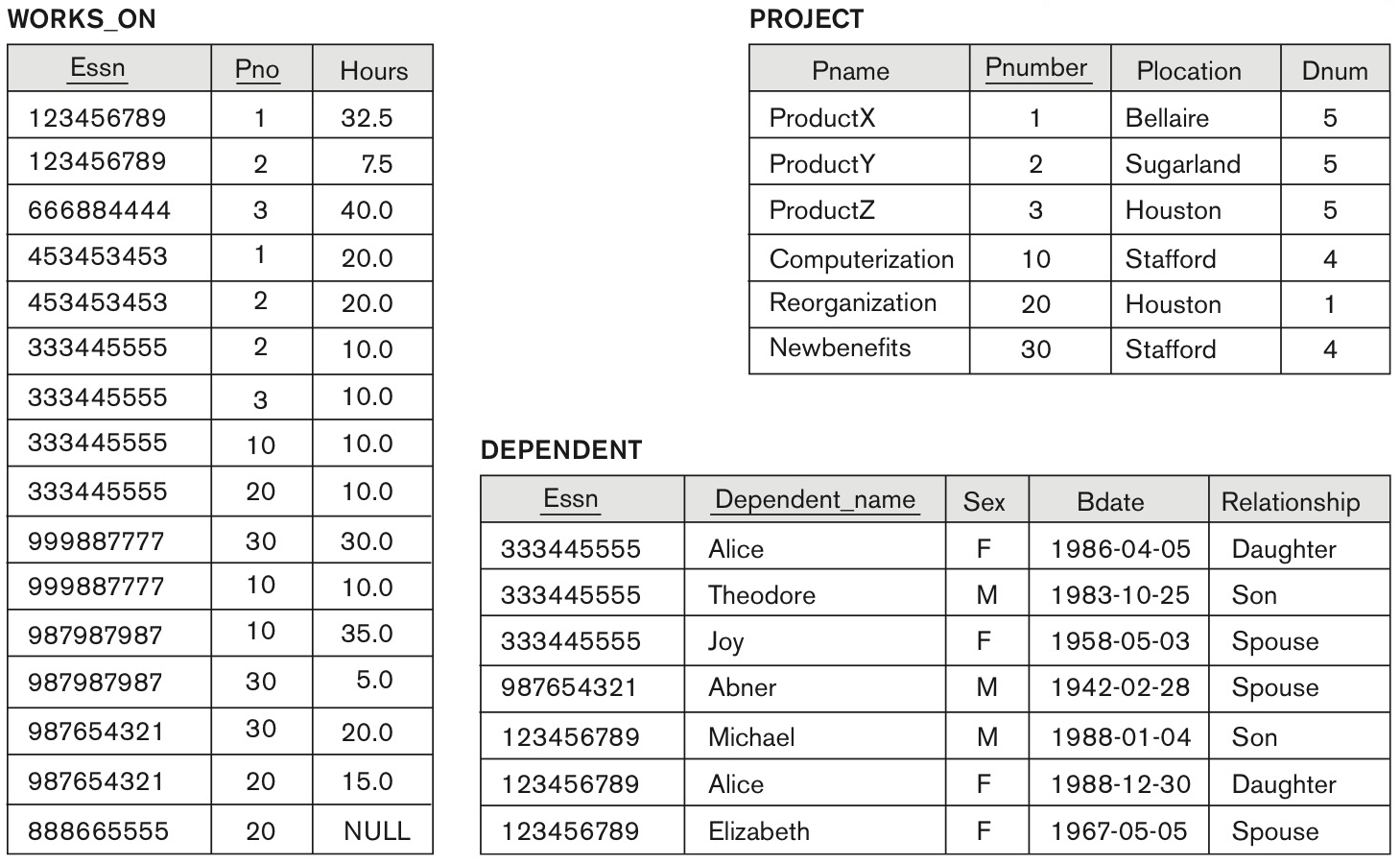 SQL CREATE TABLE data definition statements for defining the COMPANY schema
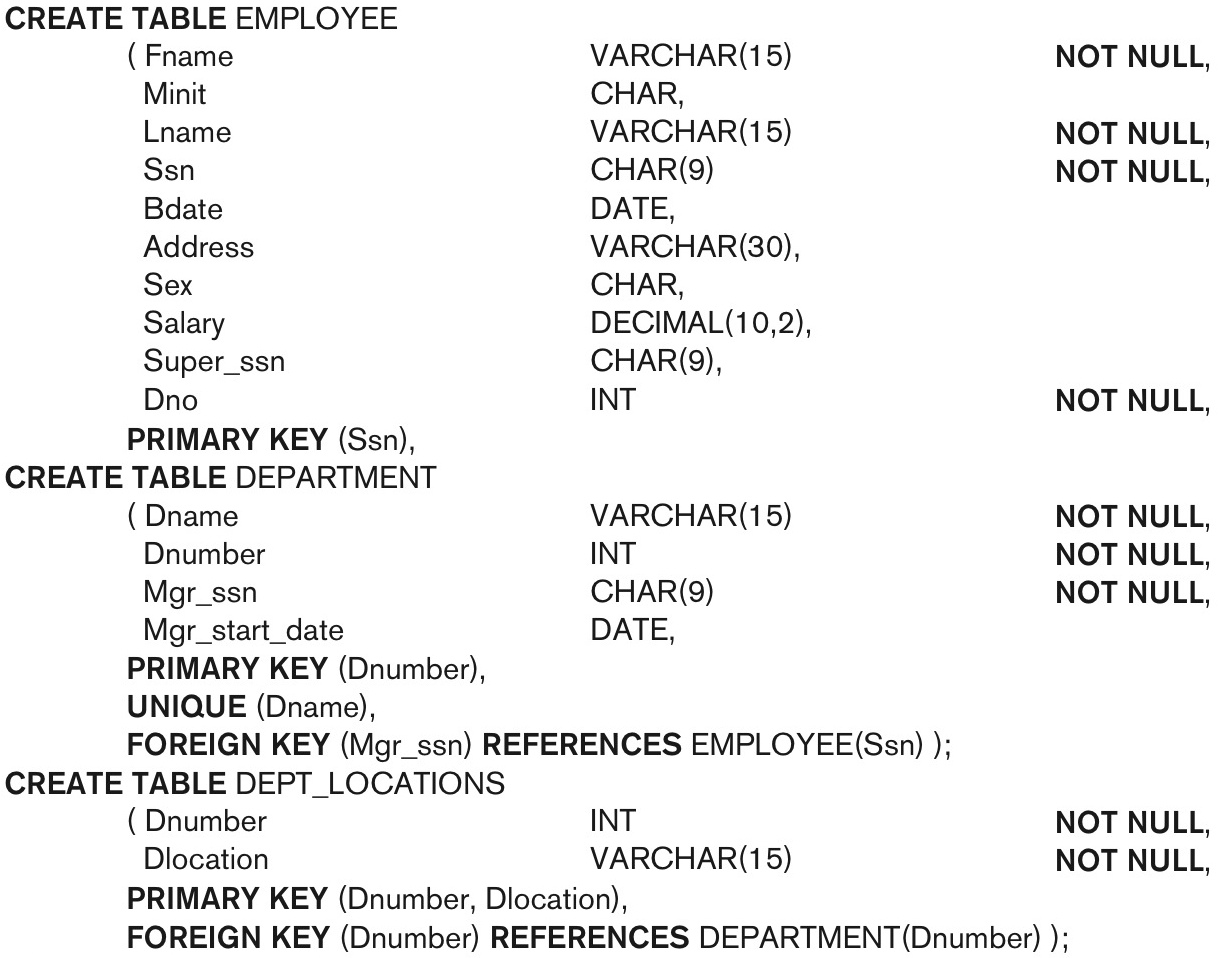 continued on next slide
SQL CREATE TABLE data definition statements for defining the COMPANY schema -continued
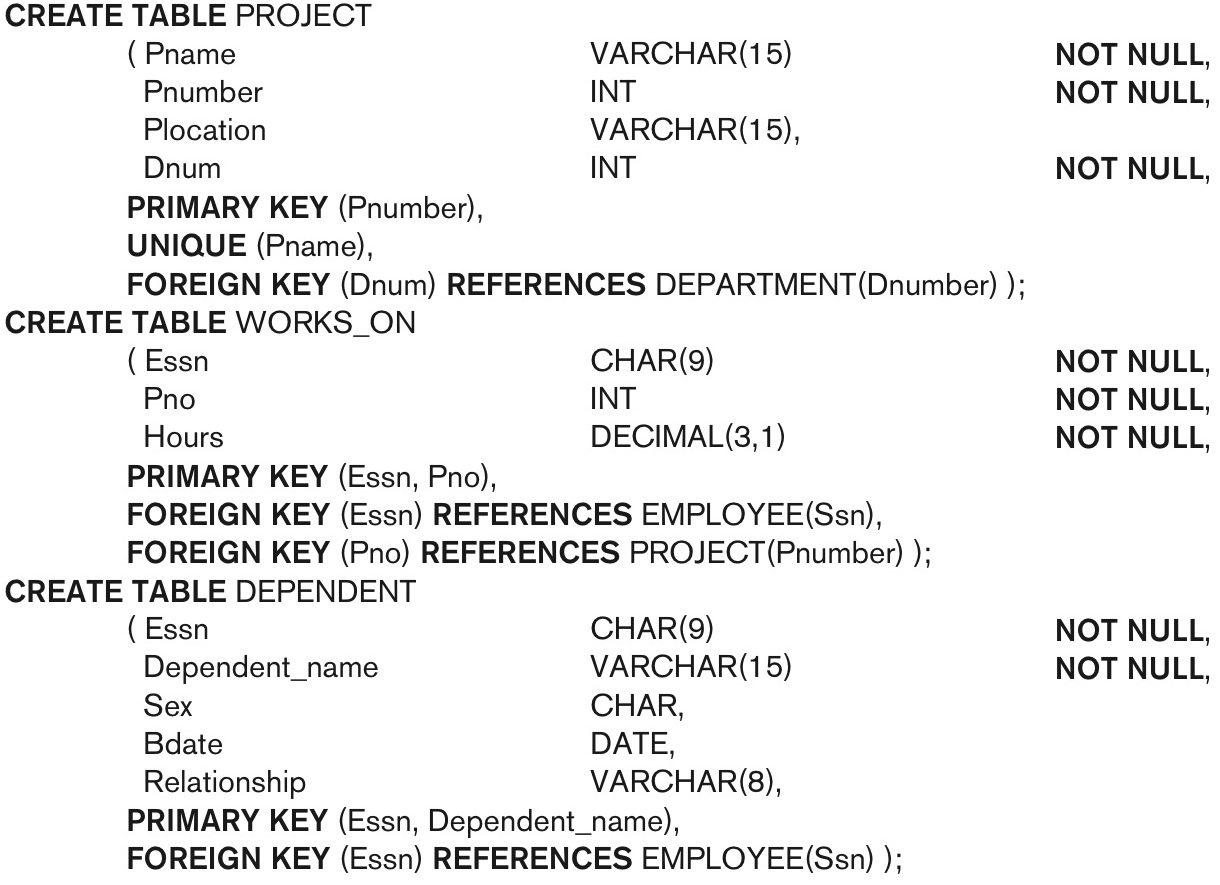 Giving Names to Constraints
Using the Keyword CONSTRAINT
Name a constraint
Useful for later altering
SQL  will generate errormessage with the constraintname. With clear and descriptive names, its easierto understand the error.
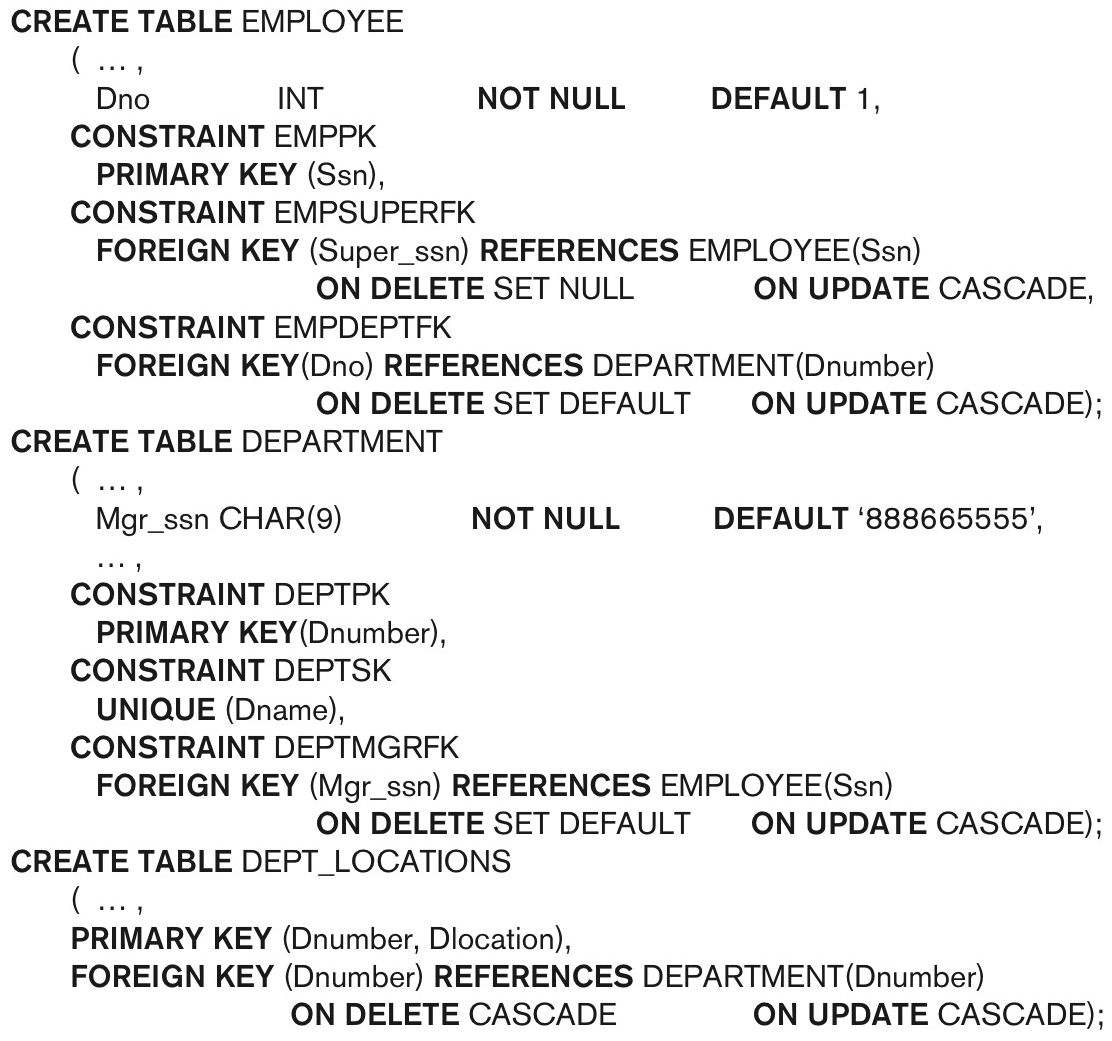 Class Activity 9
Consider the following relations for a database that keeps track of student enrollment in courses and the books adopted for each course:
STUDENT(SSN, Name, Major, Bdate)
COURSE(Course#, Cname, Dept)
ENROLL(SSN, Course#, Quarter, Grade)
BOOK_ADOPTION(Course#, Quarter, Book_ISBN)
TEXT(Book_ISBN, Book_Title, Publisher, Author)
TERM(Quarter, Name, Year)
Create a sql script Bookstore.sql to generate the database and relevant tables in MySQL.
Create relevant constraints for PRIMARY key, FOREIGN key including referential integrity constraints
24
Introduction to SQL (continued)
25
Introduction to SQL (continued)
26
Basic Retrieval Queries in SQL
SELECT statement
One basic statement for retrieving information from a database
SQL allows a table to have two or more tuples that are identical in all their attribute values
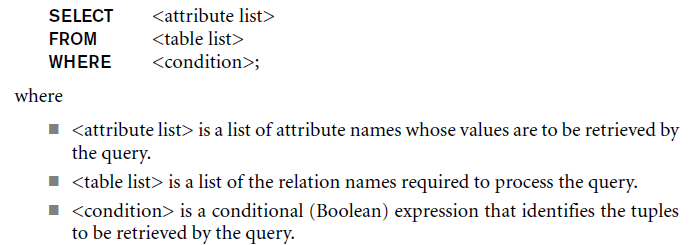 The Structure of Basic SQL Queries
Logical comparison operators
=, <, <=, >, >=, and <>
Projection attributes
Attributes whose values are to be retrieved 
Selection condition
Boolean condition that must be true for any retrieved tuple. Selection conditions include join conditions when multiple relations are involved.
Basic Retrieval Queries
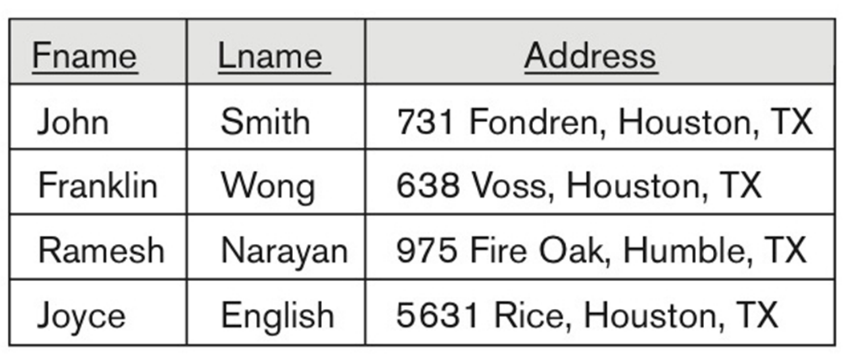 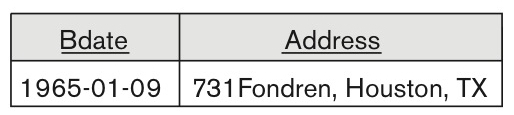 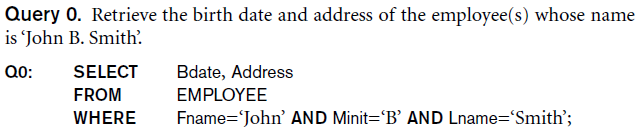 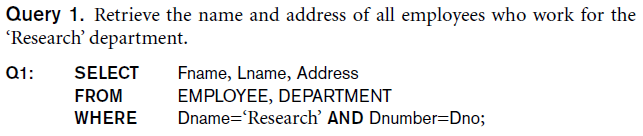 Joinbetween Employee and Department
Joining Database Tables
Ability to combine (join) tables on common attributes is most important distinction between relational database and other databases
Join is performed when data are retrieved from more than one table at a time
Join is generally composed of an equality comparison between foreign key and primary key of related tables
30
Joining Database Tables
Ability to combine (join) tables on common attributes is most important distinction between relational database and other databases
Join is performed when data are retrieved from more than one table at a time
Join is generally composed of an equality comparison between foreign key and primary key of related tables
31
Joinbetween Productand Company
Joins
Product (pname,  price, category, manufacturer)
Company (cname, stockPrice, country)

Find all products under $200 manufactured in Japan;return their names and prices.
SELECT   PName, PriceFROM      Product, CompanyWHERE   Manufacturer=CName AND Country=‘Japan’                 AND Price <= 200
Joins
Product
Company
SELECT   PName, PriceFROM      Product, CompanyWHERE   Manufacturer=CName AND Country=‘Japan’                 AND Price <= 200
Basic Retrieval Queries (Contd.)
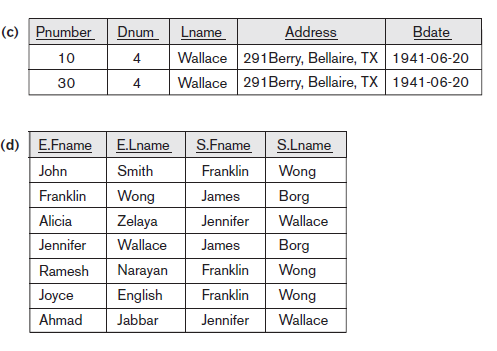 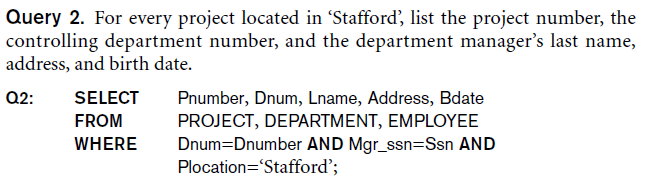 Ambiguous Attribute Names
Same name can be used for two (or more) attributes in different relations
As long as the attributes are in different relations
Must qualify the attribute name with the relation name to prevent ambiguity
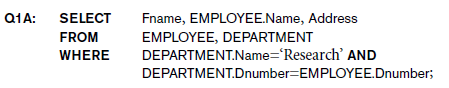 Aliasing, and Renaming
Aliases or tuple variables
Declare alternative relation names E and S to refer to the EMPLOYEE relation twice in a query:
Query 8. For each employee, retrieve the employee’s first and last name and the first and last name of his or her immediate supervisor.
               SELECT  E.Fname, E.Lname, S.Fname, S.Lname
		FROM	EMPLOYEE AS E, EMPLOYEE AS S
		WHERE E.Super_ssn=S.Ssn;

Recommended practice to abbreviate names and to prefix same or similar attribute from multiple 
The attribute names can also be renamed
EMPLOYEE AS E(Fn, Mi, Ln, Ssn, Bd, Addr, Sex, Sal, Sssn, Dno)
Note that the relation EMPLOYEE now has a variable name E which corresponds to a tuple variable
The “AS” may be dropped in most SQL implementations
Unspecified WHERE Clause
Missing WHERE clause 
Indicates no condition on tuple selection
Effect is a CROSS PRODUCT
Result is all possible tuple combinations result
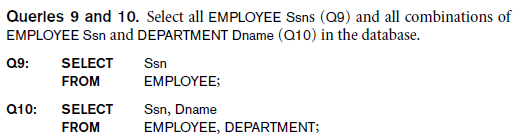 Use of the Asterisk
Specify an asterisk (*)
Retrieve all the attribute values of the selected tuples
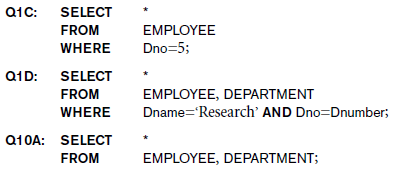 Arithmetic Operations
Standard arithmetic operators:
Addition (+), subtraction (–), multiplication (*), and division (/) may be included as a part of SELECT

 Show the resulting salaries if every employee working on the ‘ProductX’ project is given a 10 percent raise.

SELECT  E.Fname, E.Lname, 1.1 * E.Salary AS Increased_sal
FROM  EMPLOYEE AS E, WORKS_ON AS W, PROJECT AS P
WHERE  E.Ssn=W.Essn AND W.Pno=P.Pnumber AND P.Pname=‘ProductX’;
Ordering of Query Results
Use ORDER BY clause
Keyword DESC to see result in a descending order of values
Keyword ASC to specify ascending order explicitly
Typically placed at the end of the query

ORDER BY D.Dname DESC, E.Lname ASC, E.Fname ASC
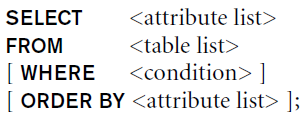 Aggregation
SELECT  avg(price)
FROM      Product
WHERE   maker=“Toyota”
SELECT  count(*)
FROM     Product
WHERE   year > 1995
SQL supports several aggregation operations:

     sum, count, min, max, avg
Except count, all aggregations apply to a single attribute
Aggregation: Count
COUNT   applies to duplicates, unless otherwise stated:
same as Count(*)
SELECT  Count(category) 
FROM     Product
WHERE   year > 1995
We probably want:
SELECT  Count(DISTINCT category)
FROM     Product
WHERE   year > 1995
More Examples
Purchase(product, date, price, quantity)
SELECT  Sum(price * quantity)
FROM      Purchase
What do
they mean ?
SELECT  Sum(price * quantity)
FROM      Purchase
WHERE   product = ‘bagel’
Simple Aggregations
SELECT  Sum(price * quantity)
FROM      Purchase
WHERE   product = ‘bagel’
50  (= 20+30)
Grouping of Query Results
Use Group BY clause
GROUP BY will aggregate records by the specified columns which allows you to perform aggregation functions on non-grouped columns (such as SUM, COUNT, AVG, etc).


   SELECT Count(*), Dno 
 	  FROM EMPLOYEE
   GROUP BY Dno
Tables as Sets in SQL
SQL does not automatically eliminate duplicate tuples in query results 
For aggregate operations duplicates must be accounted for
Use the keyword DISTINCT in the SELECT clause
Only distinct tuples should remain in the result
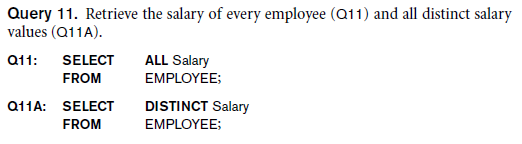 Virtual Tables: Creating a View
View is virtual table based on SELECT query
Can contain columns, computed columns, aliases, and aggregate functions from one or more tables
Base tables are tables on which view is based 
Create view by using CREATE VIEW command
47
Virtual Tables: Creating a View (continued)
48
INSERT, DELETE, and UPDATE Statements
Three commands used to modify the database: 
INSERT, DELETE, and UPDATE
INSERT typically inserts a tuple (row) in a relation (table)
UPDATE may update a number of tuples (rows) in a relation (table) that satisfy the condition
DELETE may also update a number of tuples (rows) in a relation (table) that satisfy the condition
INSERT
In its simplest form, it is used to add one or more tuples to a relation
Attribute values should be listed in the same order as the attributes were specified in the CREATE TABLE command
Constraints on data types are observed automatically
Any integrity constraints as a part of the DDL specification are enforced
The INSERT Command
Specify the relation name and a list of values for the tuple. All values including nulls are supplied.


The variation below inserts multiple tuples where a new table is loaded values from the result of a query.
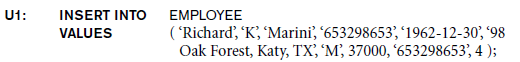 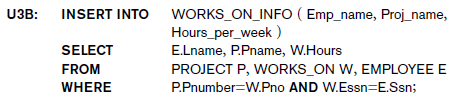 DELETE
Removes tuples from a relation
Includes a WHERE-clause to select the tuples to be deleted
Referential integrity should be enforced
Tuples are deleted from only one table at a time (unless CASCADE is specified on a referential integrity constraint)
A missing WHERE-clause specifies that all tuples in the relation are to be deleted; the table then becomes an empty table
The number of tuples deleted depends on the number of tuples in the relation that satisfy the WHERE-clause
The DELETE Command
Removes tuples from a relation
Includes a WHERE clause to select the tuples to be deleted. The number of tuples deleted will vary.
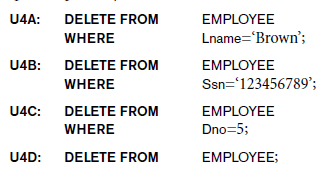 UPDATE
Used to modify attribute values of one or more selected tuples
A WHERE-clause selects the tuples to be modified
An additional SET-clause specifies the attributes to be modified and their new values
Each command modifies tuples in the same relation
Referential integrity specified as part of DDL specification is enforced
UPDATE
Example: Change the location and controlling department number of project number 10 to 'Bellaire' and 5, respectively

U5:	UPDATE 	PROJECT		SET		PLOCATION = 'Bellaire', DNUM = 5		WHERE	PNUMBER=10
Backup Database
mysqldump
Writes the contents of database tables into text files
Example
mysqldump -u [uname] -p[pass] db_name > db_backup.sql 
Select … INTO OUTFILE ‘/path/outputfilename’;
Example
>SELECT * FROM student INTO OUTFILE ‘/dump/student.txt’;
mysql –u username –p password –h host database > /path/to/file 
mysql –u bcb –p tuckseed0 bcb > test
Summary
SQL 
A Comprehensive language for relational database management
Data definition, queries, updates, constraint specification, and view definition
Covered :
Data definition commands for creating tables 
Commands for constraint specification
Simple retrieval queries
Database update commands